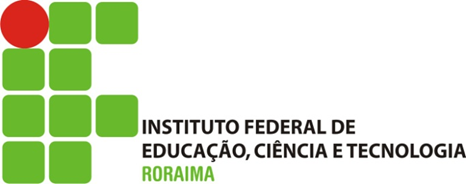 Pró – Reitoria de Desenvolvimento Institucional - PRODIN
Estrutura Administrativa  
 Reitoria - IFRR 
2014
REITORIA
CONSELHO SUPERIOR
AUDITORIA INTERNA
COLÉGIO DE DIRIGENTES
PROCURADORIA JURÍDICA
REITORIA
CHEFIA DE GABINETE
DIRETORIA DE GESTÃO DE PESSOAS
COMISSÃO DE ÉTICA
ASSESSORIA JURÍDICA
SECRETARIA DE GABINETE
COMISSÃO PERMANENTE DE PESSOAL DOCENTE
ASSESSORIA DE POLÍTICAS INCLUSIVAS
COMISSÃO INTERNA DE SUPERVISÃO
ASSESSORIA DE RELAÇÕES INTERNACIONAIS
DEPARTAMENTO DE POLÍTICAS DE ASSISTÊNCIA ESTUDANTIL
ASSESSORIA EXECUTIVA
ASSESSORIA DE MOBILIDADE E FROTA
DIRETORIA DE POLÍTICAS DE EDUCAÇÃO A DISTÂNCIA
OUVIDORIA
PRÓ-REITORIA DE 
ADMINISTRAÇÃO
PRÓ-REITORIA DE DESENVOLVIMENTO
 INSTITUCIONAL
PRÓ-REITORIA DE PESQUISA
 PÓS-GRADUAÇÃO E INOVAÇÃO TECNOLÓGICA
PRÓ-REITORIA DE
 EXTENSÃO
PRÓ-REITORIA
 DE ENSINO
DIRETORIA DE POLÍTICAS DE EDUCAÇÃO A DISTÂNCIA
DIRETORIA DE GESTÃO DE PESSOAS - DGP
PRÓ-REITORIA DE ENSINO 
- PROEN
PRÓ-REITORIA DE PESQUISA, PÓS-GRADUAÇÃO E INOVAÇÃO  - PROPESQ
PRÓ-REITORIA DE EXTENSÃO - PROEX
PRÓ-REITORIA DE DESENVOLVIMENTO
 INSTITUCIONAL 
- PRODIN
PRÓ-REITORIA DE ADMINISTRAÇÃO 
-PROAD
FLUXO DE PROCEDIMENTOS
Fluxo do organograma